Medicine: Miracle cures or fanciful theories?
Edward Jenner 
In 1789, Edward Jenner created the first ever vaccine. After studying a deadly disease called ‘Smallpox’ for years, he found that if a person was given a harmless disease called ‘Cowpox’ first then they would be immune from it – saving millions of lives.
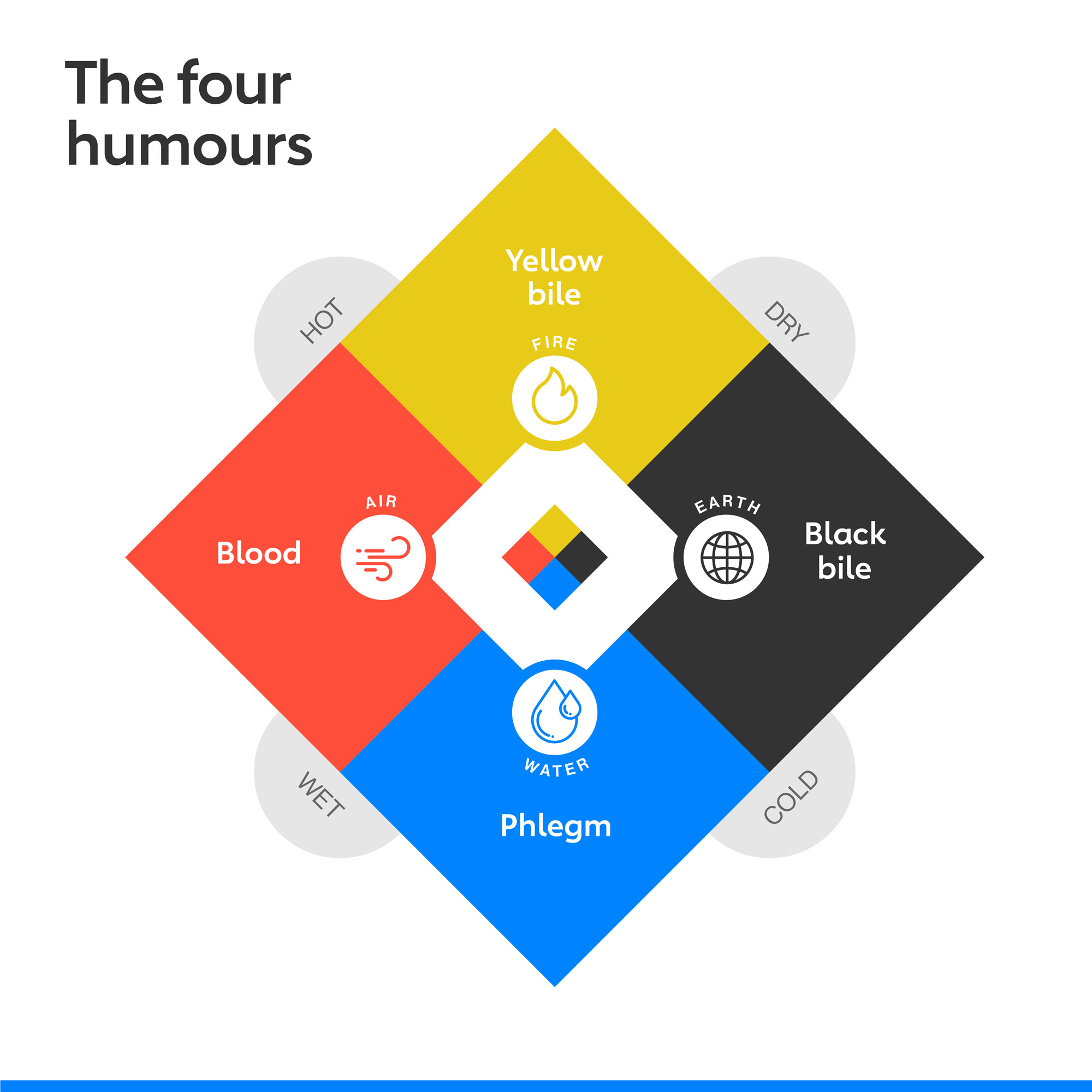 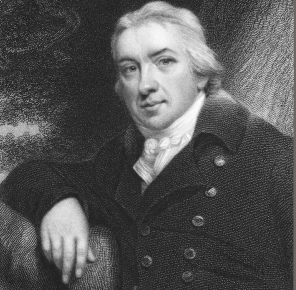 Hippocrates believed that the body was a system of four fluid ‘humours’: black bile, yellow bile, phlegm and blood. If the humours were in balance, then the body was healthy. If they were in imbalance, then the person was sick.
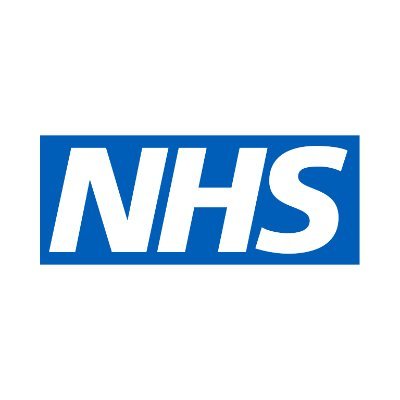 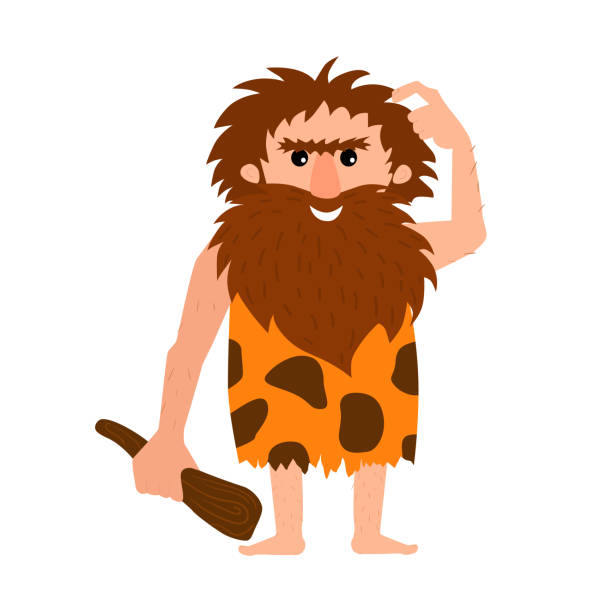 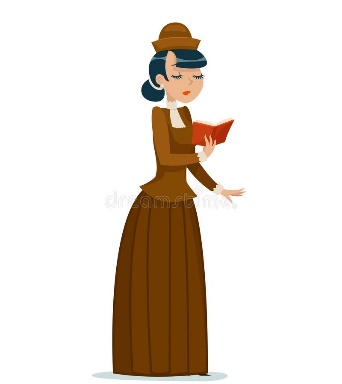 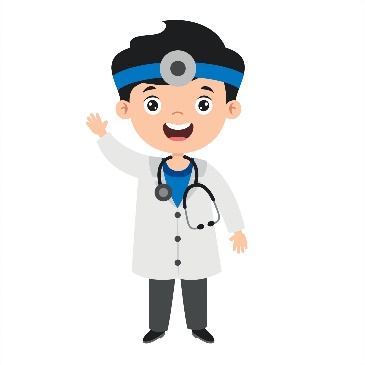 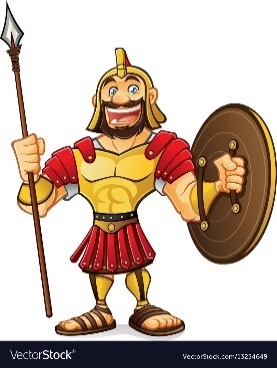 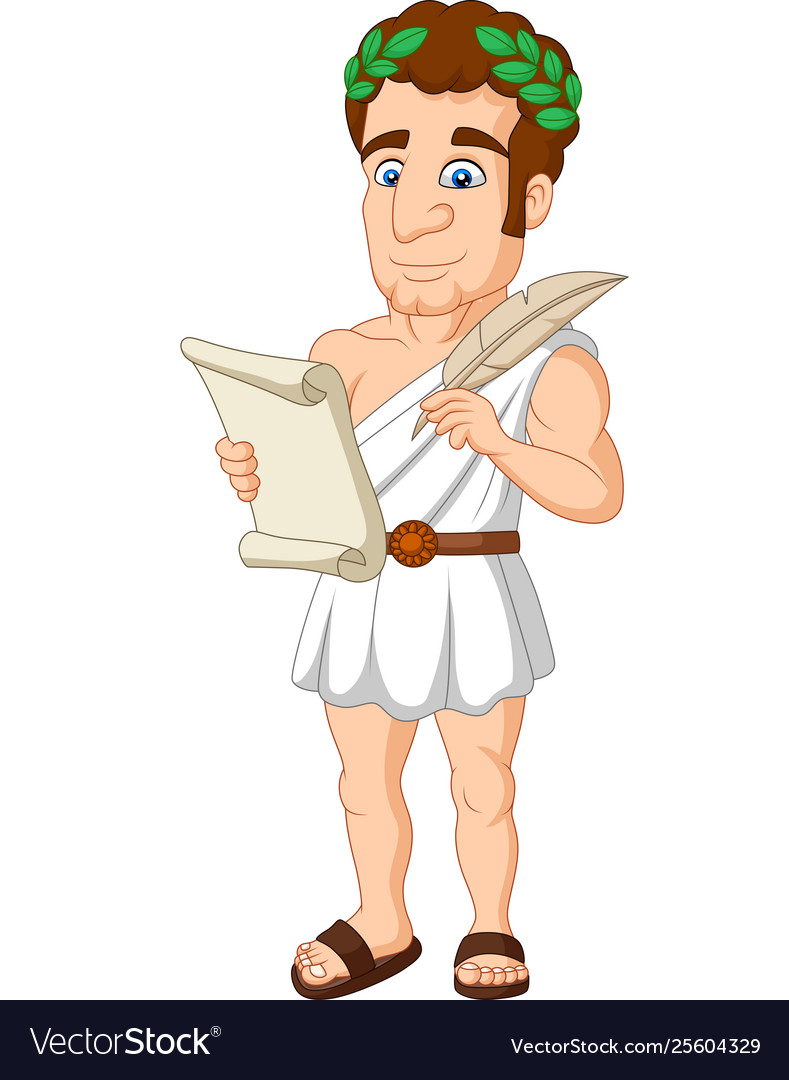 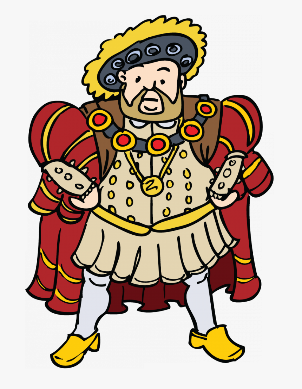 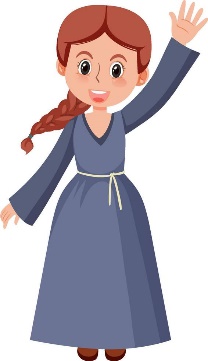 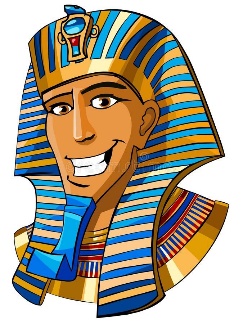 The National Health Service was founded in 1948 with the idea to provide equal, accessible healthcare for all.